УМНОЖЕНИЕ НА 0
УРОК МАТЕМАТИКИ 3 КЛАСС
РАССТАВЬ БУКВЫ В ПОРЯДКЕ ВОЗРАСТАНИЯ СООТВЕТСТВУЮЩИХ ОТВЕТОВ И РАСШИФРУЙ СЛОВО.
РЕШИ ПРИМЕРЫ.
86+13=
32+11=
18+7=
У
Е
К
93-8=
28+33=
15-6=
К
Н
Л
99
43
25
85
61
9
42
13
37
И
Ч
Щ
35+7=
20-7=
19+18=
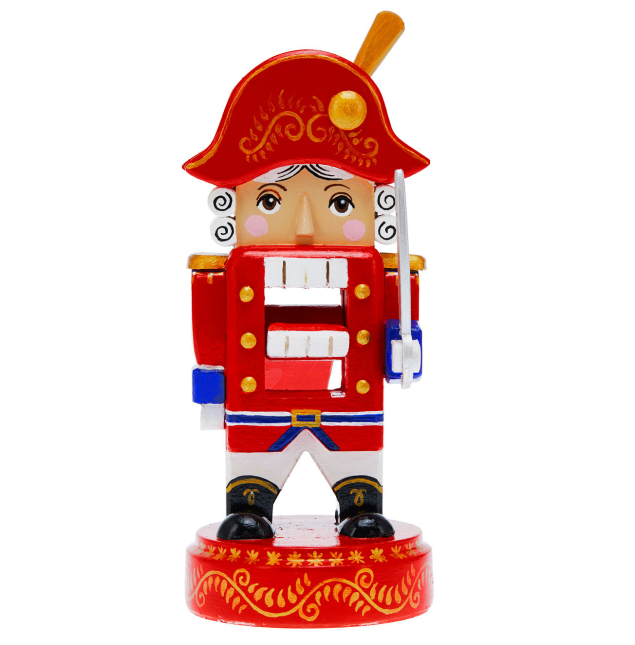 9, 13, 25, 37, 42,  43, 61, 85, 99.
ЩЕЛКУНЧИК
ВЫЧИСЛИ ЗНАЧЕНИЯ ВЫРАЖЕНИЯ, РАССТАВИВ ПОРЯДОК ДЕЙСТВИЯ.
4
5
3
2
1
10
45 : 9 – 18 : 6 + 64 : 8 =
5
3
1
4
2
( 49 – 13) : 9 х 8 – 32 х1 =
0
ВЫЧИСЛИТЕ, ЗАМЕНИВ УМНОЖЕНИЕ СЛОЖЕНИЕМ
26
72
69
13 + 13 =
18 + 18 + 18 + 18 =
23 + 23 + 23 =
13 х 2 =
18 х 4 =
23 х 3 =
38 х 0 =
?
?
ТЕМА УРОКА:
УМНОЖЕНИЕ НА  0
ПРИ УМНОЖЕНИИ НА 0 ПОЛУЧИТСЯ
НОЛЬ.
ДЕЛИТЬ НА 0
НЕЛЬЗЯ!
ЛЮДИ ГОВОРЯТ:
«НЕ ШУТИТЕ С ОГНЁМ!»
А МЫ ГОВОРИМ:
«НЕ ШУТИТЕ С НУЛЁМ!»
У НУЛЯ ПРО ЗАПАС
СОТНИ КАВЕРЗ И ПРОКАЗ.
НУЖЕН ГЛАЗ ЗА НИМ ДА ГЛАЗ!
7 х 0 =
0 х 35 = 
( 28 – 28 ) х 0 =
0 х 2 + 43  =
ЗАДАЧА
ДЛИНА РУЛОНА
ОБЩАЯ ДЛИНА РУЛОНОВ
КОЛИЧЕСТВО РУЛОНОВ
7 м
?
35 м
ОДИНАКОВОЕ
?
10 м
?
1) СКОЛЬКО РУЛОНОВ КУПИЛИ?
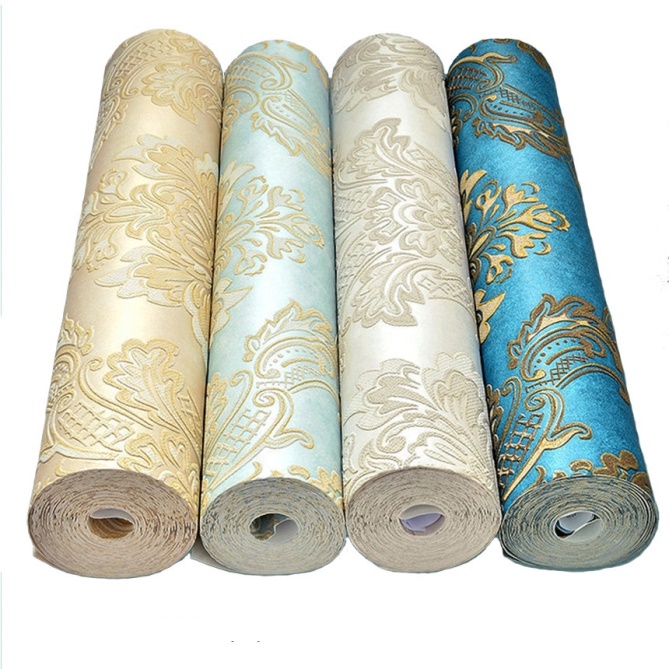 35 : 7 = 5 (р.)
2) КАКОВА  ДЛИНА РУЛОНОВ ПО 10 м?
10 х 5 =50 (м)
10 х ( 35 : 7 ) = 50 (м)
ОТВЕТ: 50 м ОБОЕВ В РУЛОНЕ ПО 10 м.
ПРОВЕРЬ СЕБЯ
С.83 ?
0
=14
х 34
15 х
1
= 15
14 +
0
= 0
= 0
18 -
18
= 0
15 х
0
0
х 17
= 0
М О Л О Д Ц Ы